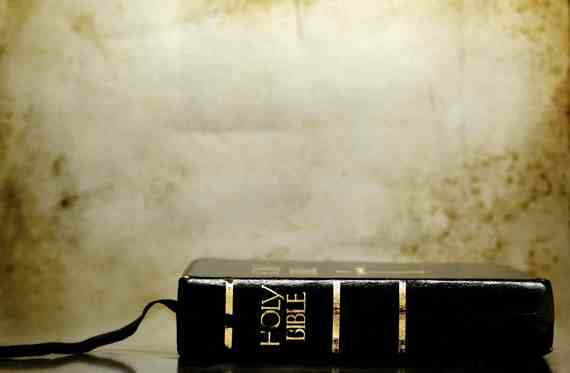 Seminár z Evanjelického náboženstva v anglickom jazyku (SEA)
pre V.A5 + V.B5 + oktávu
2 hodiny týždenne 
príprava na maturitnú skúšku
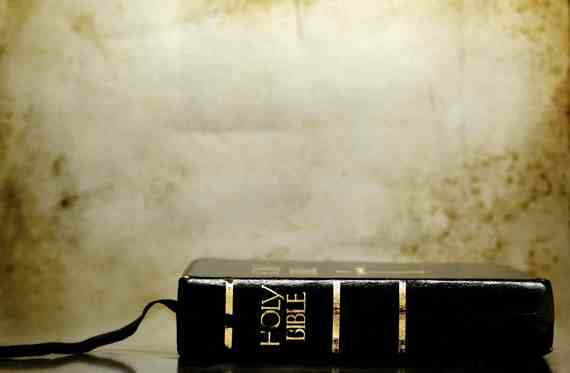 Seminár z Evanjelického náboženstva v slovenskom jazyku (SEN)
pre IV.A4 + V.A5 + V.B5 + oktávu
2 hodiny týždenne
príprava na maturitnú skúšku